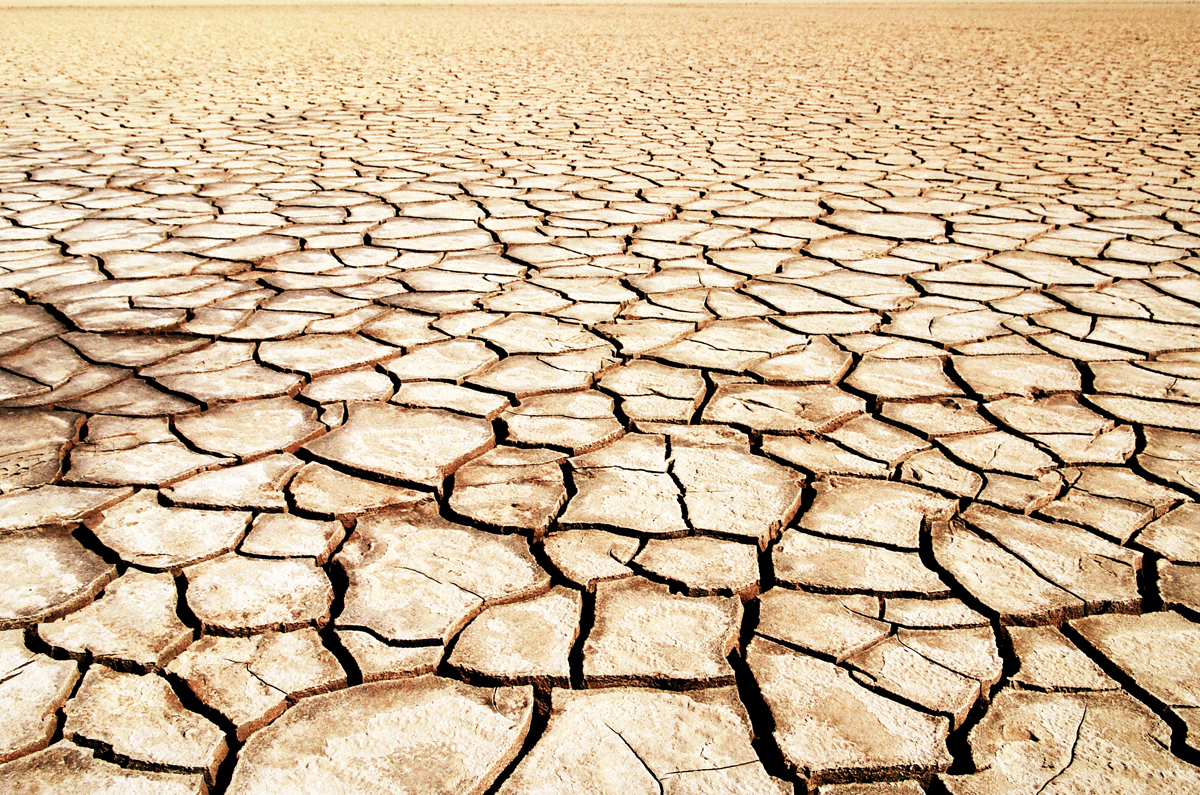 Digitaliseringspartner

it-governance
rolle
modenhed
møde med organisationen
processer – hvordan får vi det til at virke?
Lidt om governance – baggrund og kontekst
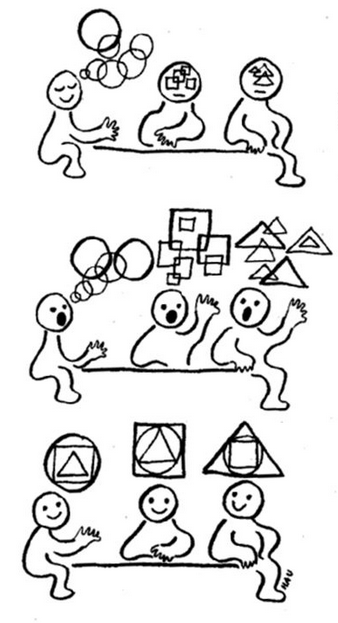 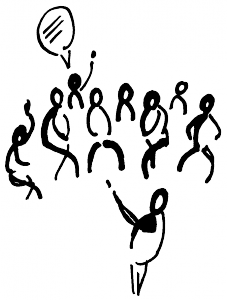 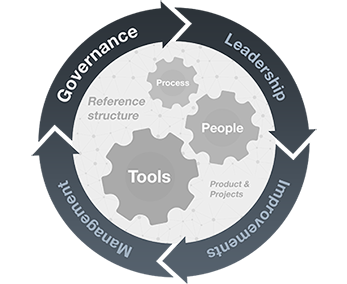 Før...
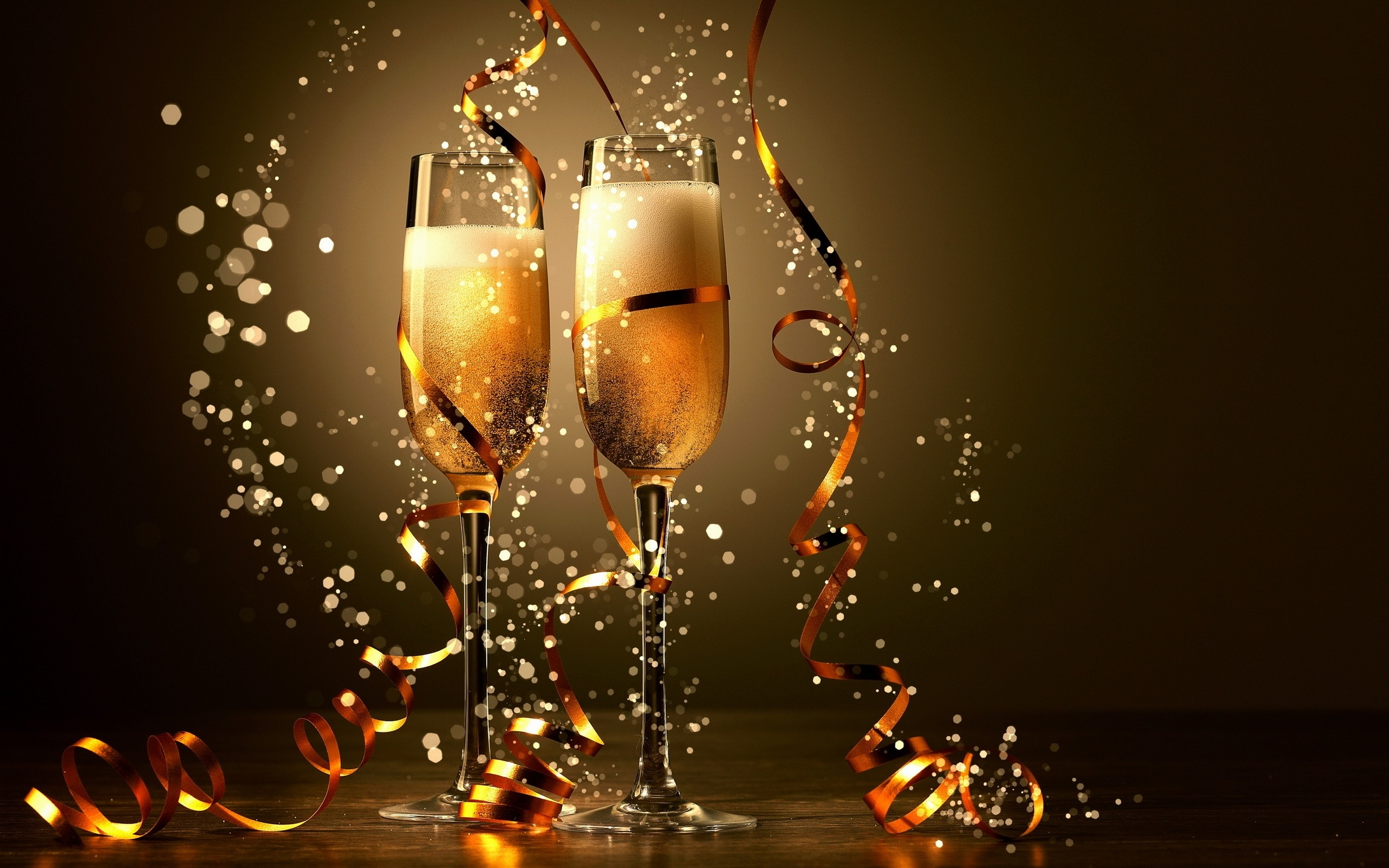 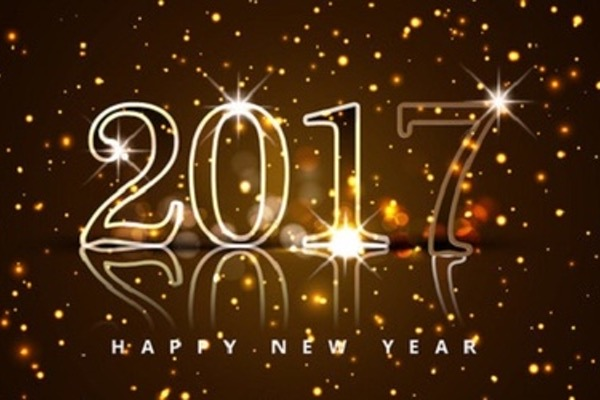 Nuværende it-beslutnings- og styringsstruktur- Skitse af nuværende struktur
Direktionen
Forretning – ansvarlig for organisation og processer
Direktionen
It-Strategisk Råd

Strategi og porteføljestyring (strategiske projekter og it-services)
Strategisk råd for Forskning og Innovation
Strategisk Uddannelsesråd
Administrativ Ledergruppe
It-strategiske programmer
ISR-FF

Forskning og Formidling
ISR-UL

Uddannelse og Læring
ISR-ST

Studie-administration
ISR-AD

Administra-tion
ISR-GD

Grunddata
Strategisk projekt
Strategisk projekt
Strategisk projekt
Strategisk projekt
Strategisk projekt
Strategisk projekt
Systemejer/
SFSG
Systemejer/
SFSG
Systemejer/
SFSG
Systemejer/
SFSG
Systemejer/
SFSG
Systemejer/
SFSG
og efter...
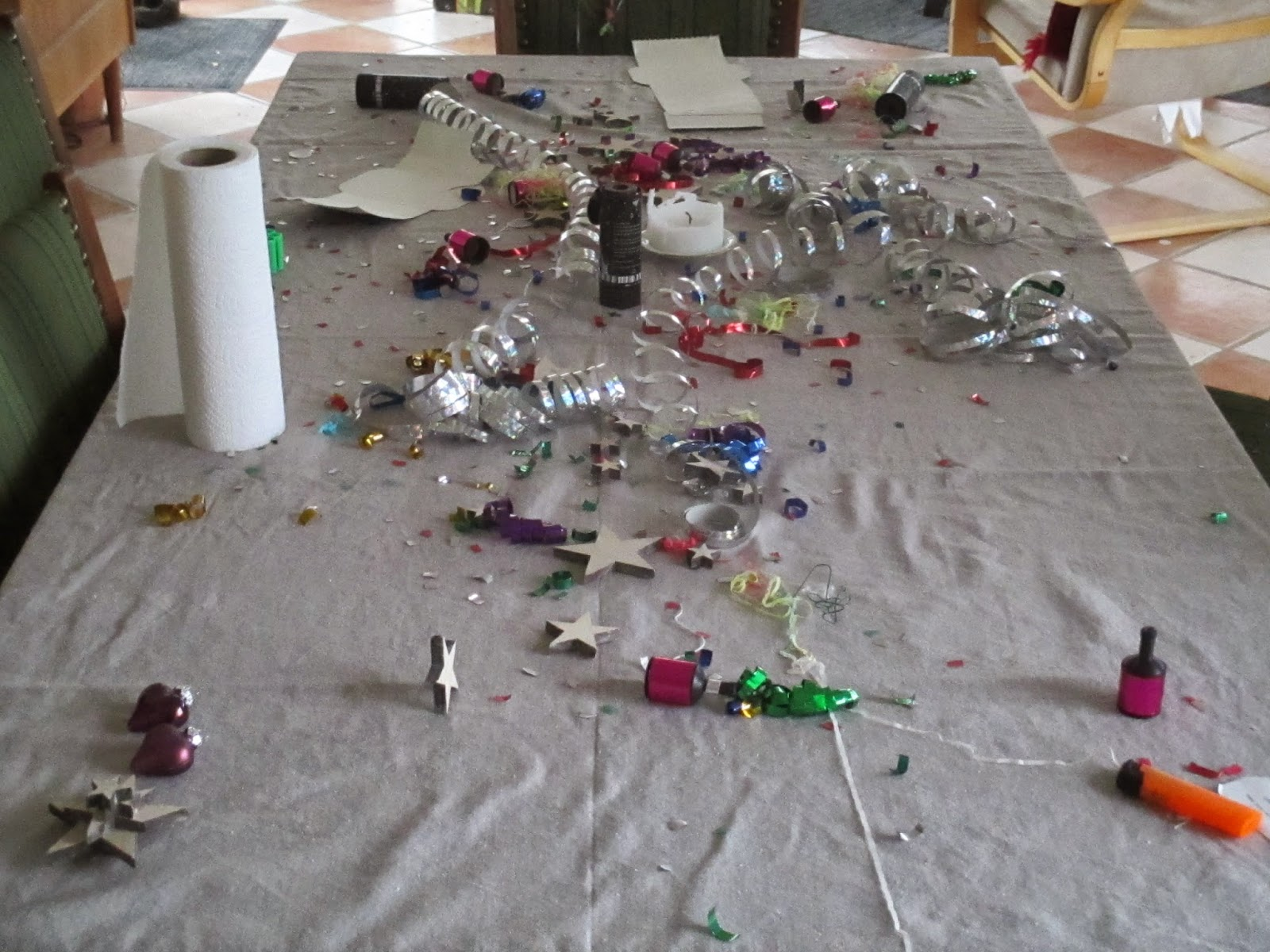 2017
Skitse af tilpasset it-beslutnings- og styringsstruktur- skitse af ansvarsdeling og referencer mellem forskellige instanser og aktører
Safe track
Strategiske projekter
Fast track
Systemforvaltningsprojekter
IT – ansvarlig for gennemførelse af projekter og opgaver
Forretning – ansvarlig for organisation og processer
Det Strategiske Digitaliseringsråd

Strategi og porteføljestyring
(prioritering og økonomi)
Direktionen
Just do it
Opgaver
Digitaliserings-partnere
Strategisk råd for Forskning og Innovation
Strategisk Uddannelsesråd
Administrativ Ledergruppe
ITS-/linjeledelsen

Koordinering og prioritering
på taktisk og operationelt niveau

Kun uløselige udfordringer
eskaleres til DSD/Direktionen
systemforvaltning systemejere
procesejere
Hvad er digitaliseringspartner?
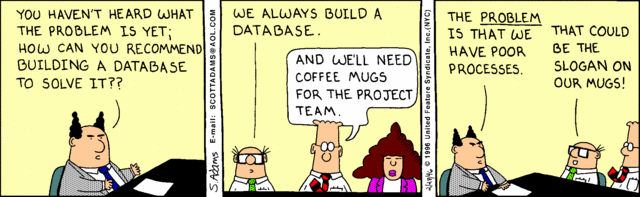 Rollebeskrivelse – digitaliseringspartnerRollebeskrivelse indgår i it-beslutnings- og styringsstrukturen vedtaget af direktionen 16.12.2017
Digitaliseringspartnerens fungerer som det strategiske bindeled mellem IT og organisationen med henblik på at teknologiunderstøtte den strategiske udvikling.

Digitaliseringspartneren danner relation (partnerskab) til ledelsespersoner og andre nøgleinteressenter med henblik på at pege på muligheder inden for eksisterende it-services og identificere projektideer.

Digitaliseringspartneren er en aktiv rådgiver og sparringspartner for organisationen, hvad angår den strategiske udvikling af en teknologiunderstøttet organisation.
Kommissorium – digitaliseringspartner
Digitaliseringspartneren har på vegne af ITS følgende ansvar:
Indsamler og udfordrer organisationens krav og ønsker
Identificerer IT-løsninger, der kan forbedre og forøge enhedens/organisationens strategiske målsætninger
Identificerer IT-løsninger målrettet enhedens konkrete behov
Hjælper med at identificere og beskrive et grundlag for prioritering af projektforslag i pipeline
Yder støtte til den løbende prioritering af projektporteføljen
Støtter organisationen i at opnå fælles forståelse og samstemthed omkring realisering af målsætninger, når løsninger skal fungere på tværs af forskellige enheder
Forbedrer kommunikation og samarbejde mellem ITS og det øvrige AAU
Følger op på om ITS leverer som lovet
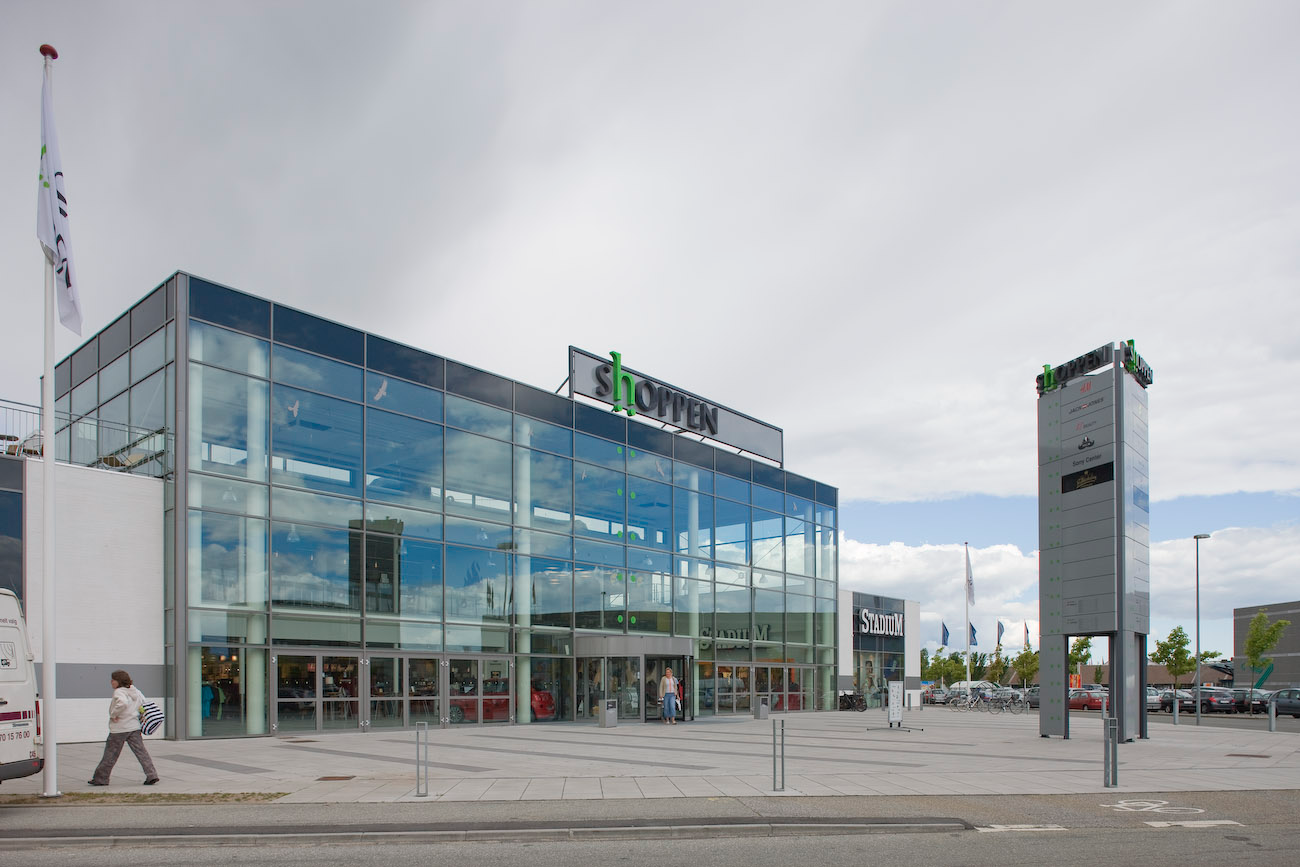 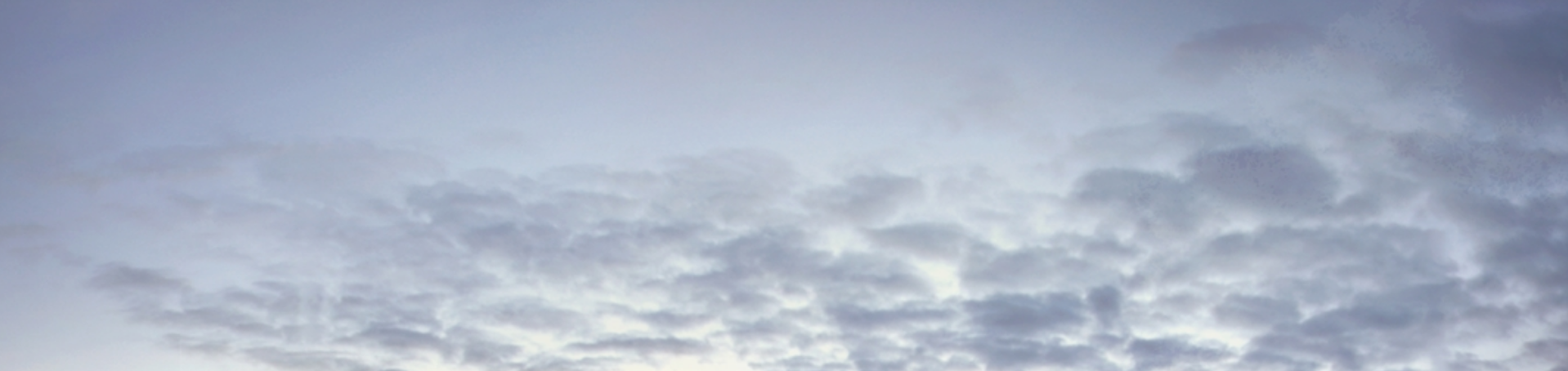 ShOPPEN
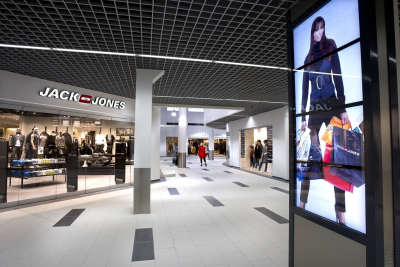 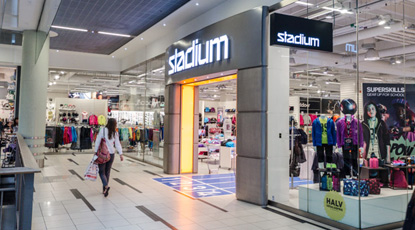 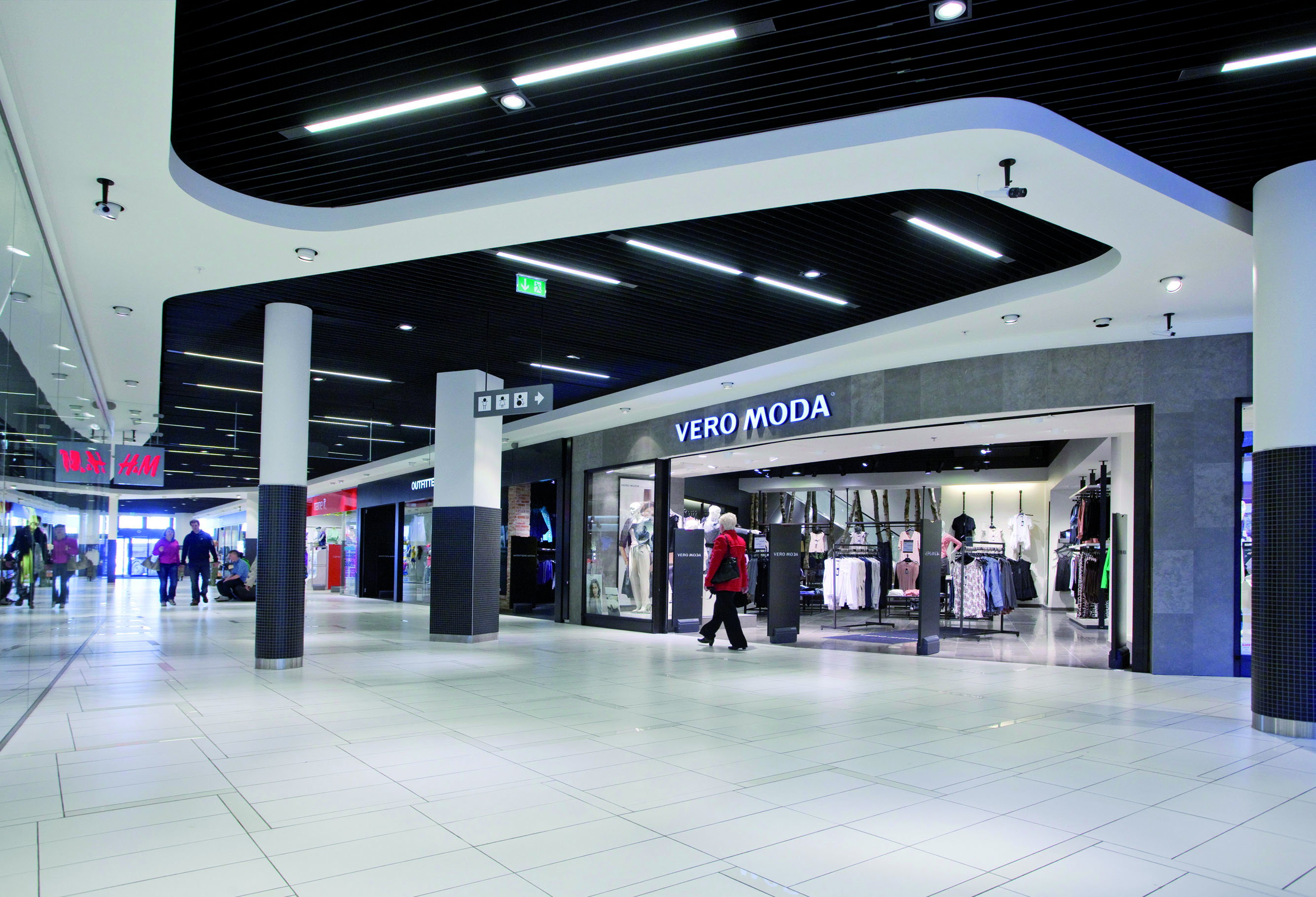 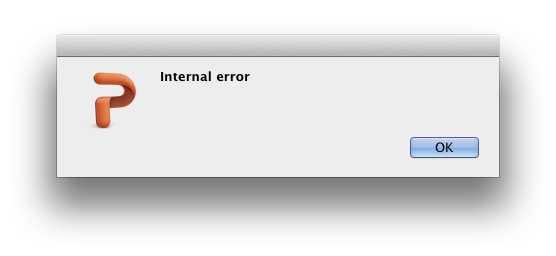 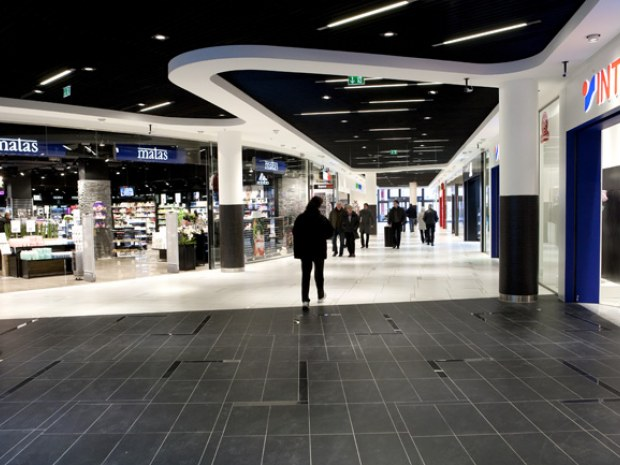 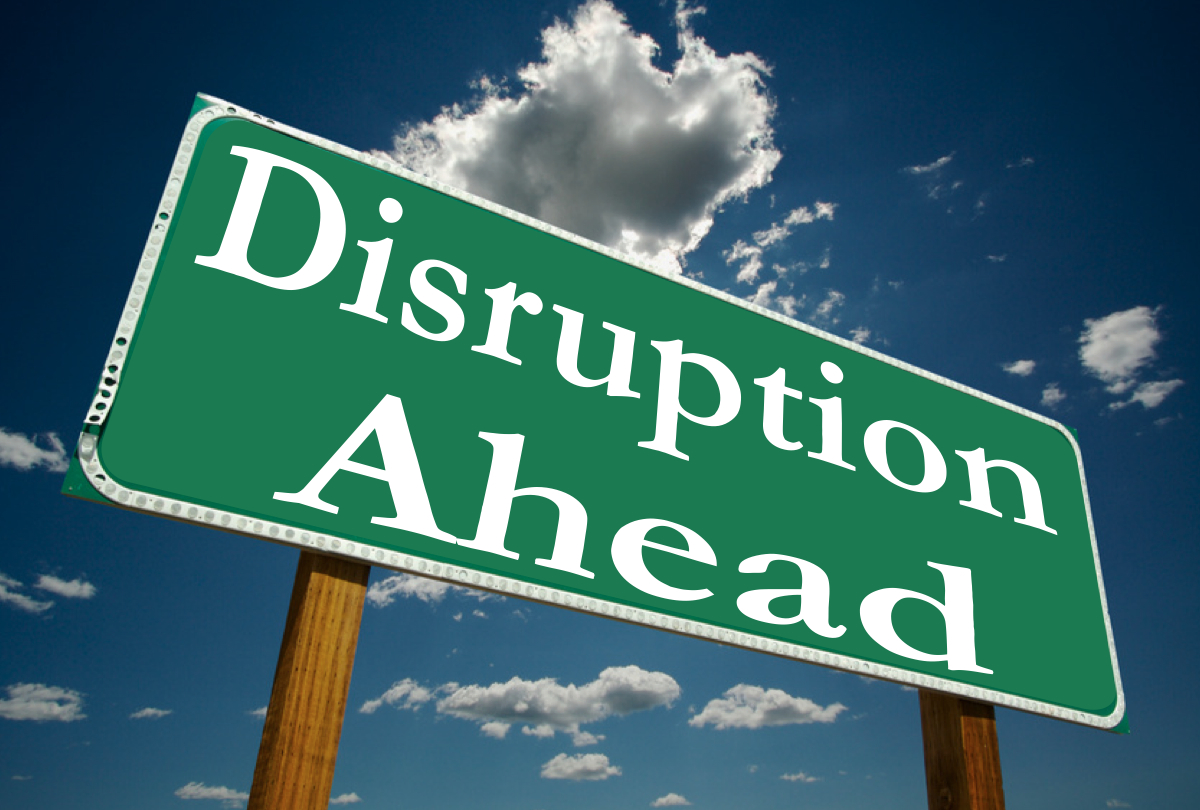 Møder med organisationen
Organisationen møder os ikke på samme måde og med samme dagsorden som vi...
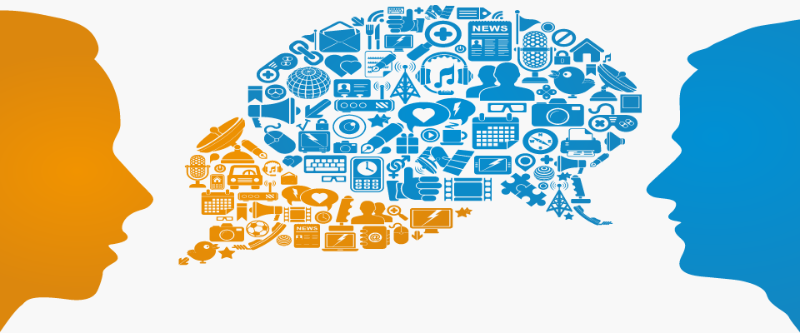 Møder med organisationen
Organisationen møder os ikke på samme måde og med samme dagsorden som vi...
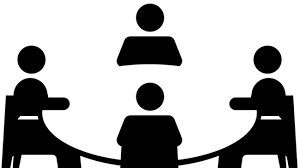 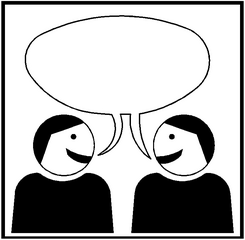 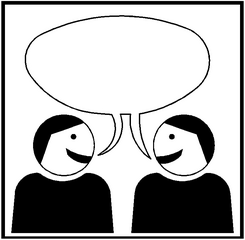 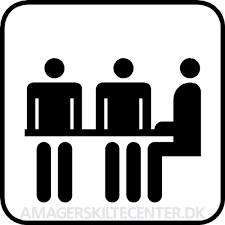 Modenhed- Oversigt over mål afhængig af  modenhedsniveau
DP er efterspurgt af organisationen
DP inviteres naturligt med i sammenhænge hvor det er relevant.
Der er overblik over efterspørgsel.
Vi sikrer beslutning af sager der løftes.
Vi leverer lang-tidsplaner.
Efterspørgsel kan synliggøres.
’Guestimate’-niveuaer for digitaliserings-pulje og bemanding          i ITS.
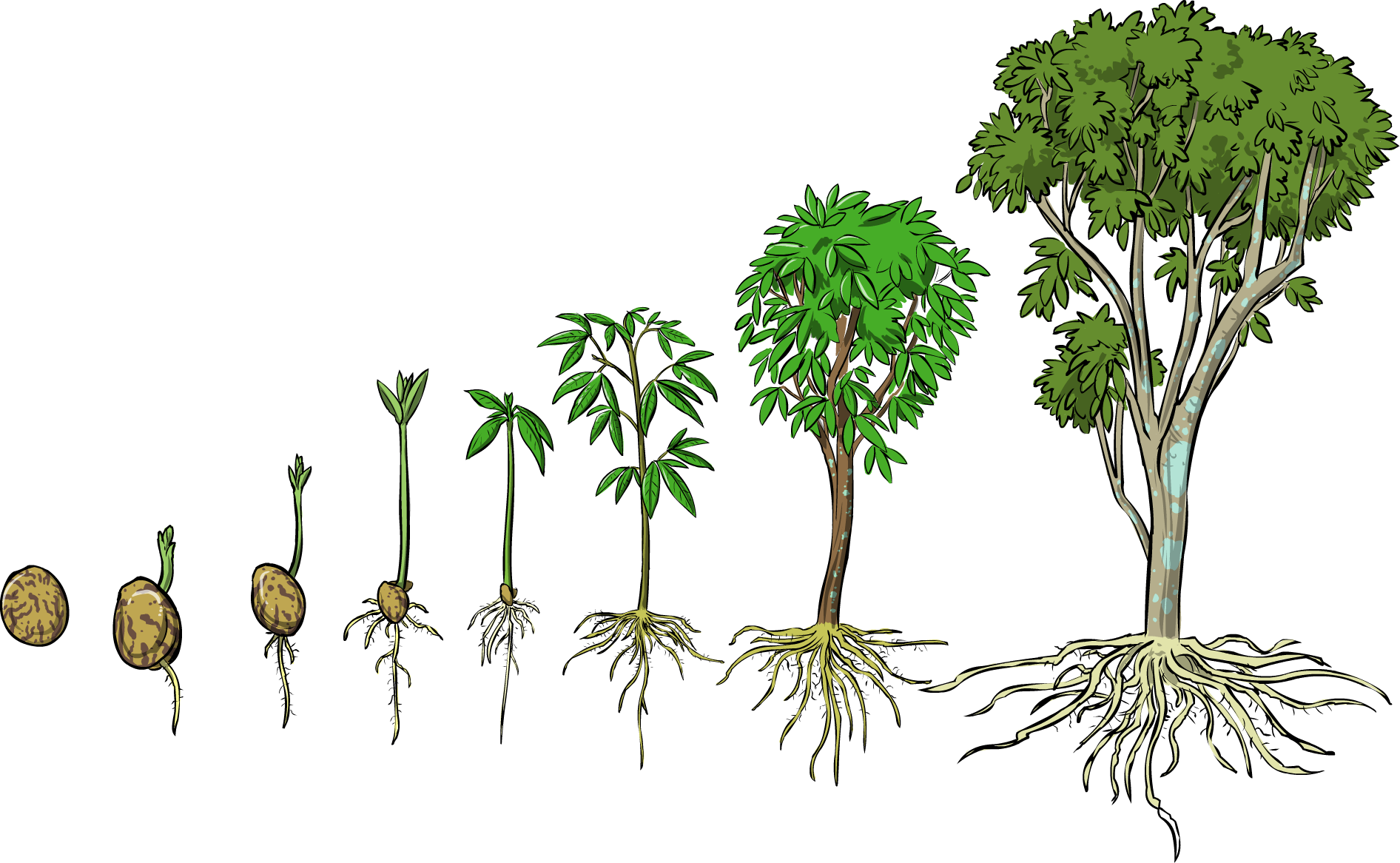 Høj kvalitet af information mellem ITS og organisationen.
ITS-chefgruppen har billeder af organisationens behov.
At afholde DP-møder!
Folk skal vide hvem deres digitaliserings-partner er.
Issues synliggøres og afhjælpes for at skabe rum til strategiske drøftelser.
Sagsbehandling:       Sag for sag.
Hvem rækker vi ud til?
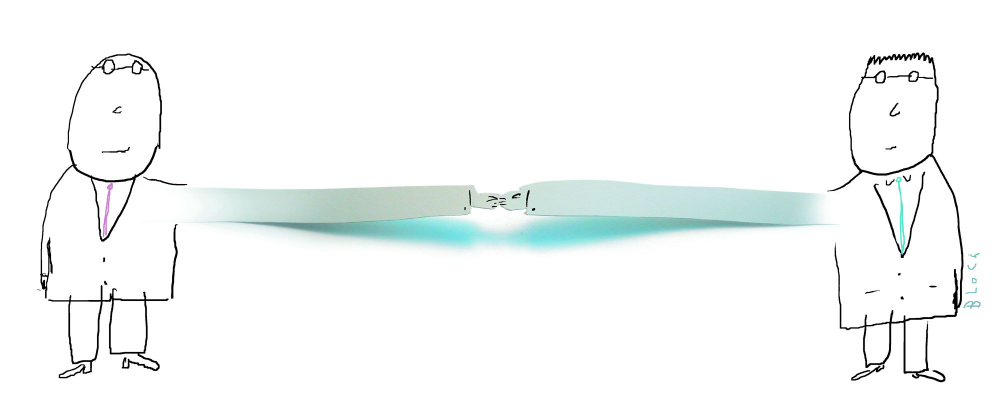 Hvem rækker vi ud til?
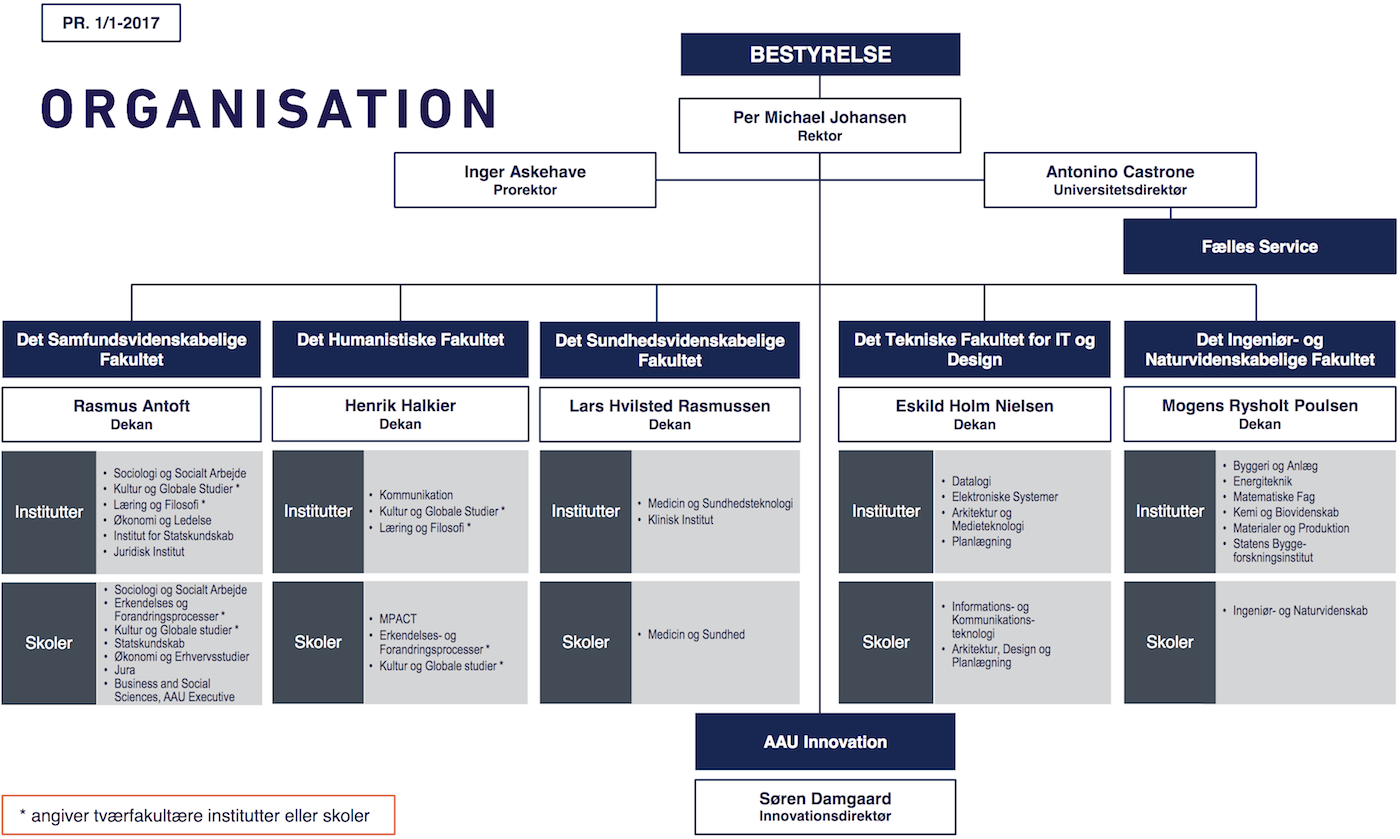 Hvem rækker vi ud til?
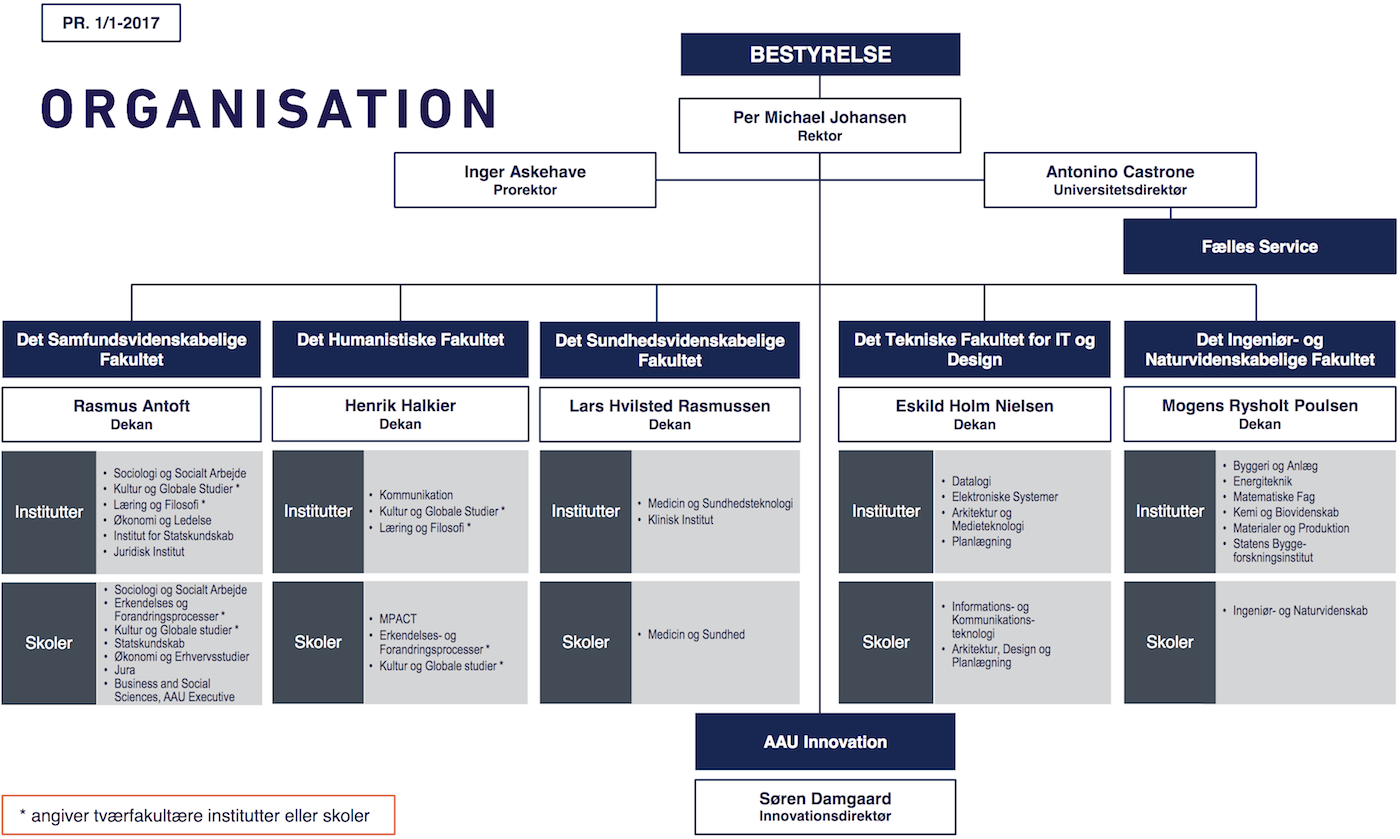 Hvad møder vi?
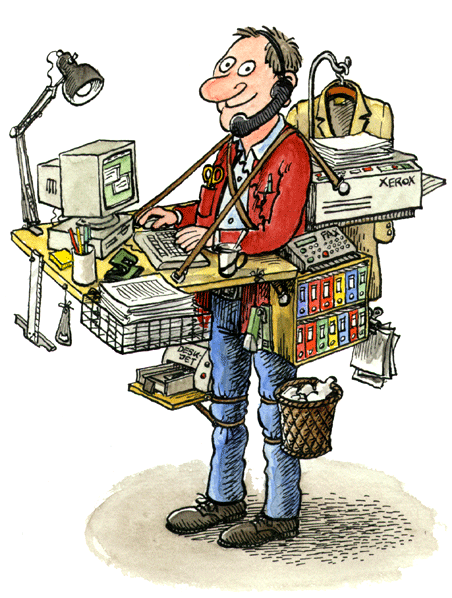 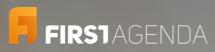 Hvad møder vi?
Rektoratet


Bruger First Agenda og vil gerne at dette kan integrere med WorkZone

Der er allerede arrangeret møde af ESDH-sekretariatet, hvor KMD fremviser deres integrationsløsning

DP sikrer at ITS også er inviteret med
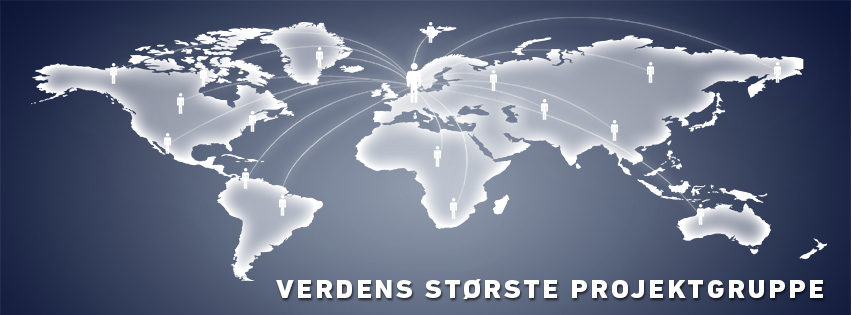 Hvad møder vi?
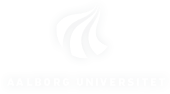 AAU Alumni
Studieservice/dekan


Nuværende it-understøttelse af Alumne er en brændende platform

Kortsigtet løsning er etableret for at sikre mulighed for at database over Alumner kan vedligeholdes (nye Alumner kan tilmelde sig)

Indstilling om igangsættelse af foranalyse for et strategisk projekt for fremtidig digitalisering af Alumne-området
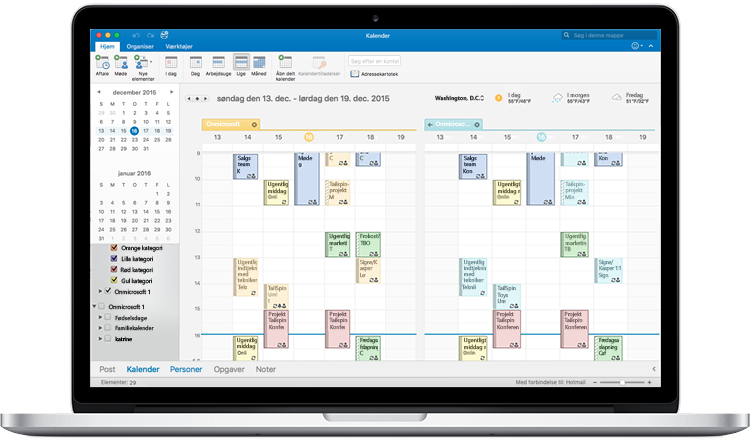 Hvad møder vi?
HUM


MAC-brugere har ofte problemer med at se andre brugeres kalendere i Outlook

Vil gerne have en vejledning i hvordan man gør

Er videregivet til support
HUM er oplyst om, at de er velkommen til at melde den slags direkte til support
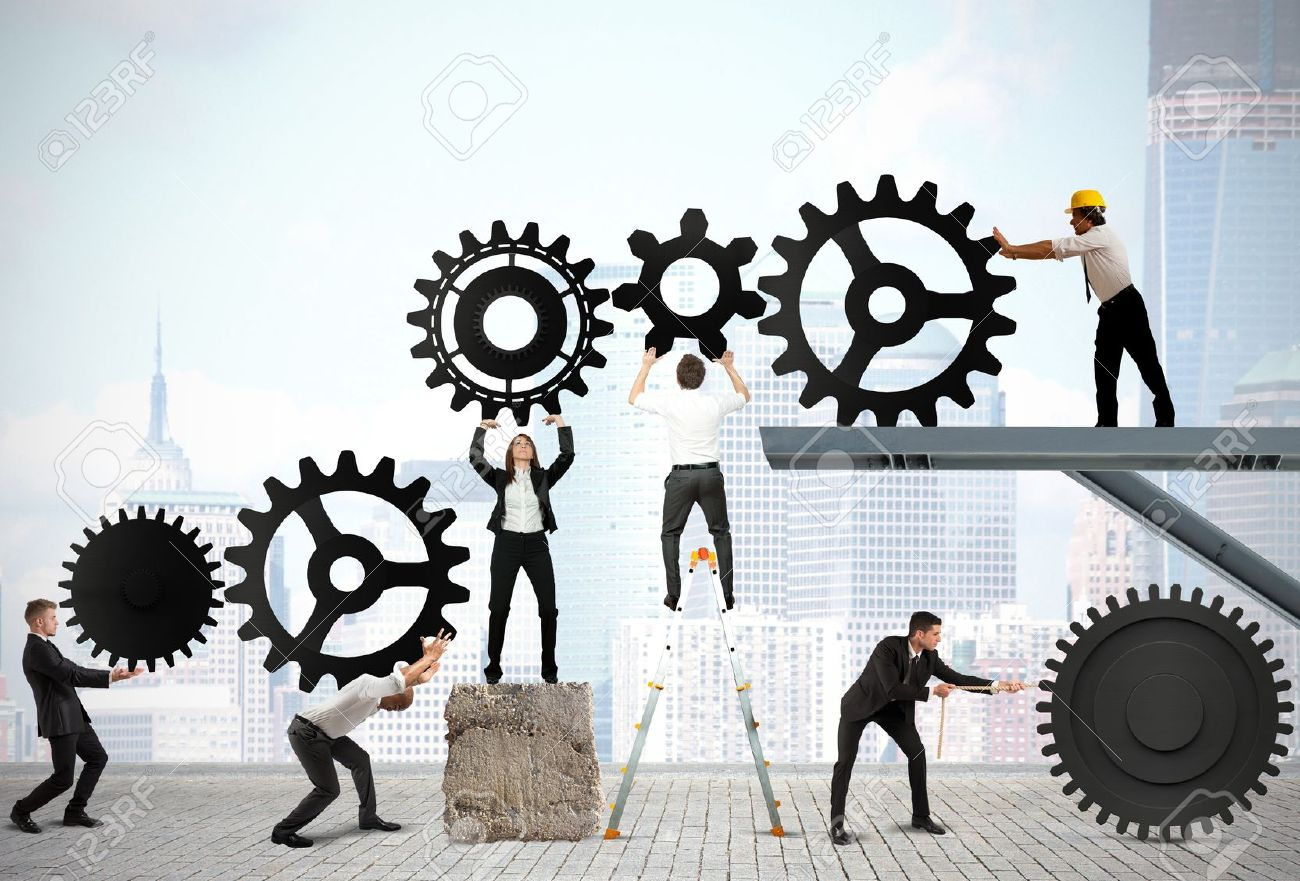 Hvordan får vi ’det hele’ til at virke?
Plan-processen
Behov
Pipeline
Projekt/sager
Gennemførelse
behov
Sortering
Organisering
Prioritering
behov
Safe track
Strategiske projekter
Projekt/opgave
Projekt/opgave
behov
Fast track
Systemforvaltningsprojekter
behov
Projekt/opgave
behov
Projekt/opgave
Just do it
Opgaver
behov
Projekt/opgave
behov
Plan-processen
Fokus på indsamling af behov
og overgang til pipeline
Behov
Pipeline
Projekt/sager
Gennemførelse
behov
Sortering
Organisering
Prioritering
behov
Safe track
Strategiske projekter
Projekt/opgave
Projekt/opgave
behov
Fast track
Systemforvaltningsprojekter
behov
Projekt/opgave
behov
Projekt/opgave
Just do it
Opgaver
behov
Projekt/opgave
behov
Billeder af organisationens behov
Behov
Pipeline
Projekt/sager
Gennemførelse
HR-løsning
Safe track
Strategiske projekter
Flipped class-room
CRM
Alternativ til STADS
Moodle
Etablering af HPC kompetence-center
Alumne
Hånd-tering af konfe-rencer
Digital under-skrift
Elek-troniske eksamensbeviser
Fast track
Systemforvaltningsprojekter
AAU-håndbog
First Agenda
<> WZ
Trådløs tilkobling af av-udstyr
Eduroam på AAL
Google Education Suite
MAC:
se andres kalendere i Outlook
Just do it
Opgaver
[Speaker Notes: Behov for 15-20 min en gang om måneden til at gennemgå tavlen med POS.]
Billeder af organisationens behov
Behov
Pipeline
Projekt/sager
Gennemførelse
HR-løsning
Safe track
Strategiske projekter
Flipped class-room
CRM
Alternativ til STADS
Moodle
Etablering af HPC kompetence-center
Alumne
Hånd-tering af konfe-rencer
Digital under-skrift
Elek-troniske eksamensbeviser
Fast track
Systemforvaltningsprojekter
AAU-håndbog
First Agenda
<> WZ
Trådløs tilkobling af av-udstyr
Eduroam på AAL
Google Education Suite
MAC:
se andres kalendere i Outlook
Just do it
Opgaver
Hvordan får vi ’det hele’ til at virke?
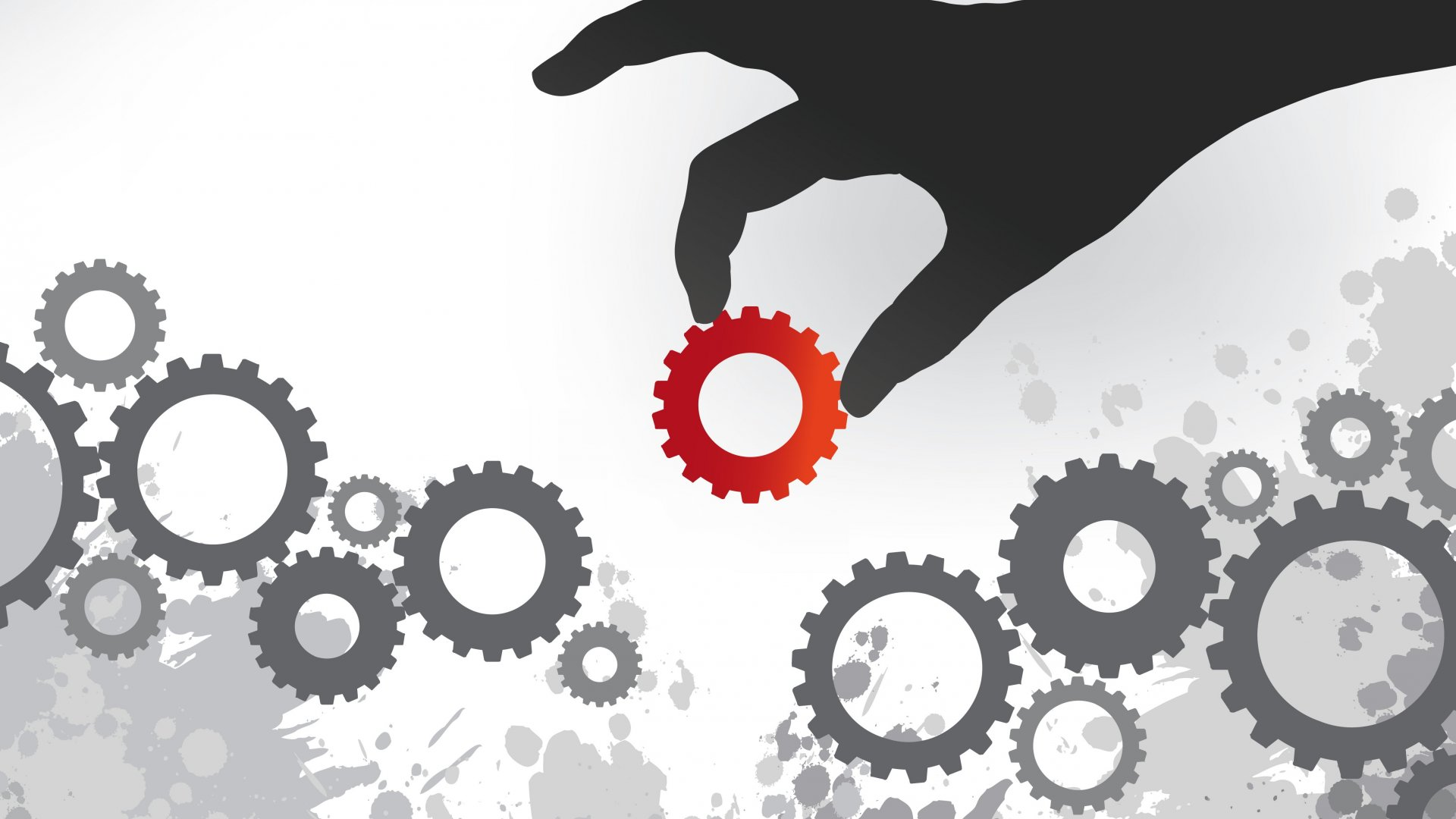 Hvordan får vi ’det hele’ til at virke?
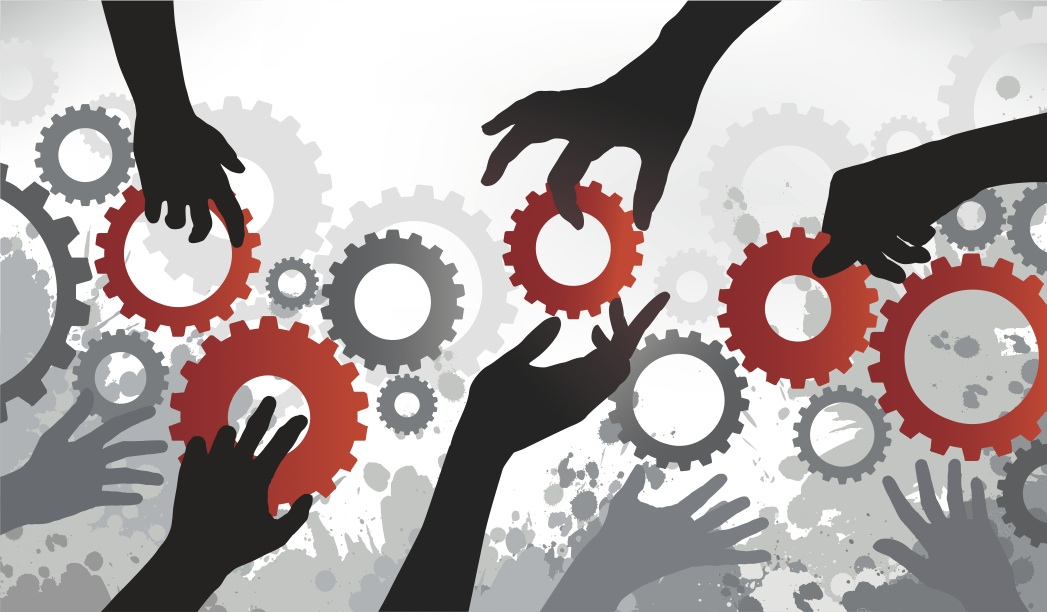